THE PERFECT WORLD
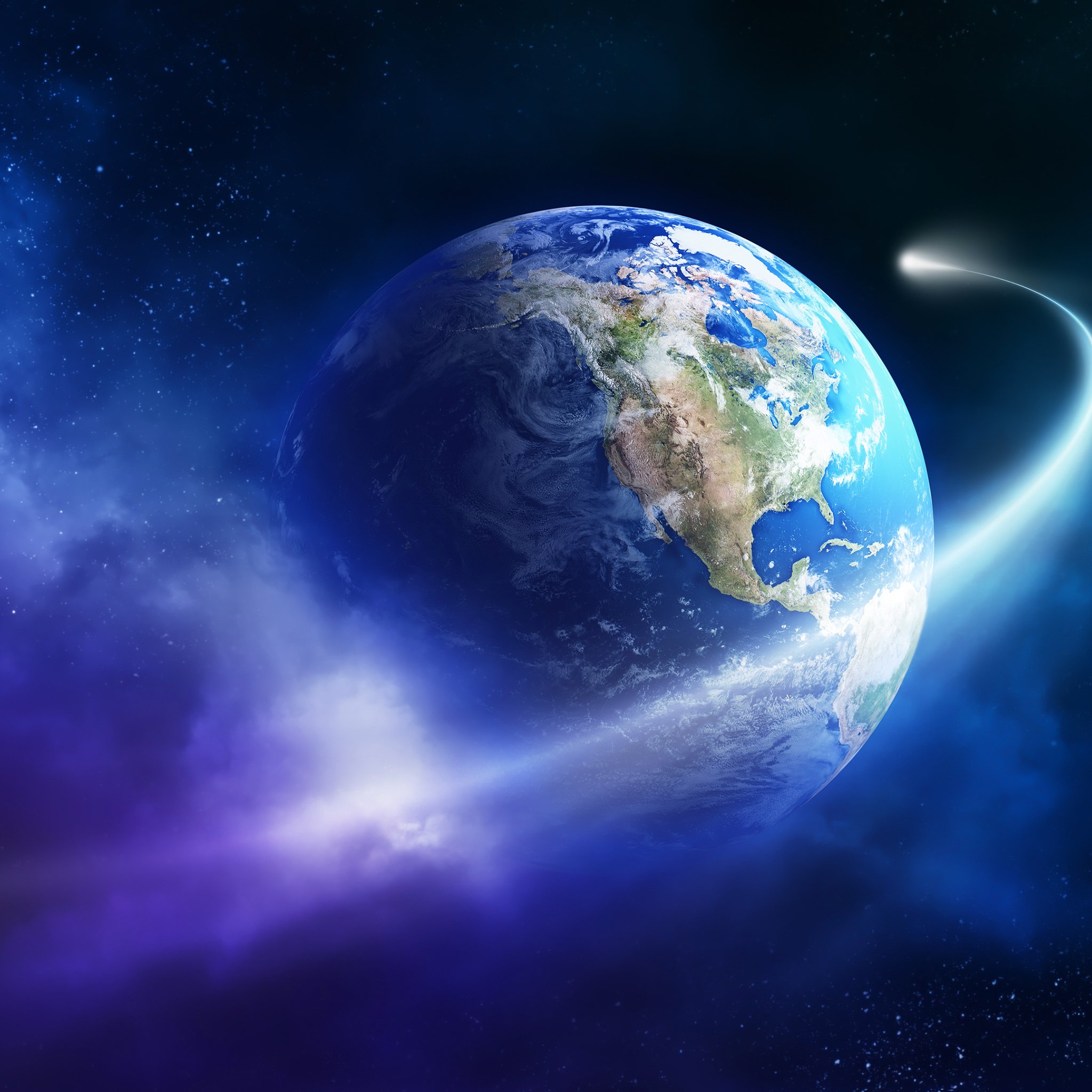 By Freddie Wright
The perfect world
What would I change to make the perfect world?



No war
No harmful gasses 
No pollution
No Deforestation
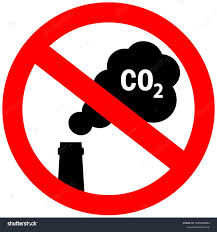 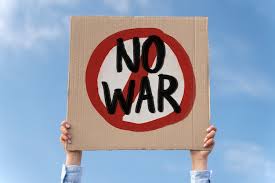 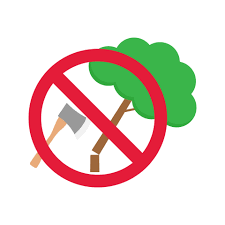 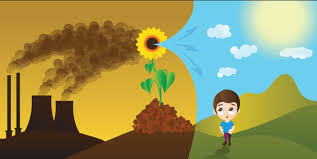 No WAr
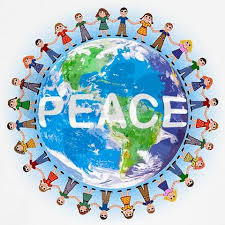 What would happen if there was no war ?

Children and families would feel safe. 
No innocent people would get hurt. 
There would be world peace.
No harmful gases
What would happen if there was no harmful gases ?

There would be no climate change. 
Animals wouldn’t lose their habitats.
Extreme weather is less likely to happen.
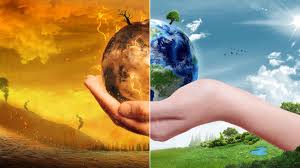 No pollution
What would happen if there was no pollution ?
The ocean would be cleaner and safer for the sea animals.
The environment would be a cleaner safer place. 
Clean air
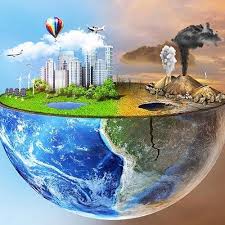 No deforestation
What would happen if there was no deforestation?

Animals wouldn’t lose their homes.
Animals are less likely to become extinct.
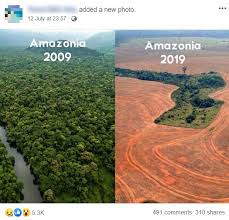 Why It would be perfect for me?
The world would be a safer, cleaner environment for me and the animals. So that makes it a perfect world to me!!!